PHY 712 Electrodynamics
9-9:50 AM  MWF  Olin 105

Plan for Lecture 24:
Complete reading of Chap. 9 & 10
Superposition of radiation
Scattered radiation
03/19/2018
PHY 712  Spring 2018 -- Lecture 24
1
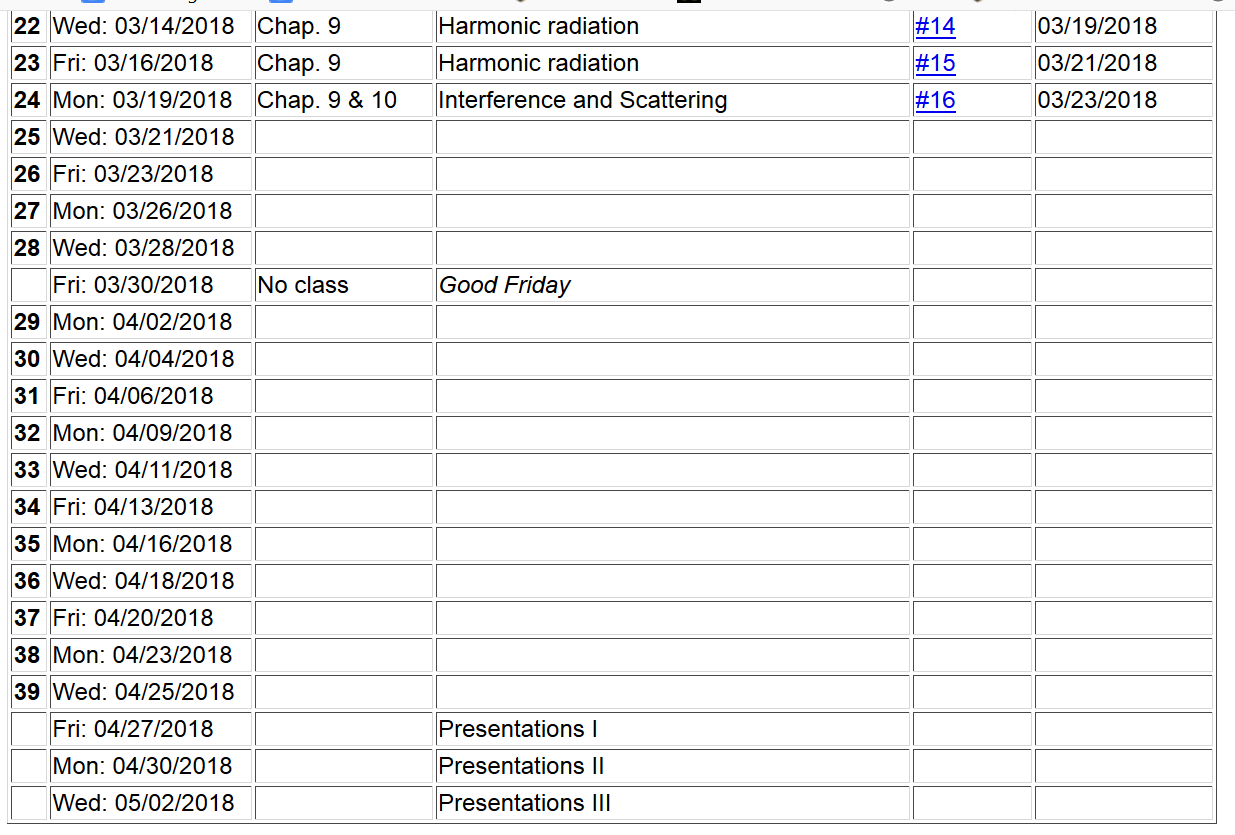 03/19/2018
PHY 712  Spring 2018 -- Lecture 24
2
Electromagnetic waves from time harmonic sources – review:
03/19/2018
PHY 712  Spring 2018 -- Lecture 24
3
Consider antenna source (center-fed)
            Note – these notes differ from previous formulation d/2  d
r
z
d
q
y
f
d
x
03/19/2018
PHY 712  Spring 2018 -- Lecture 24
4
4
Consider antenna source -- continued
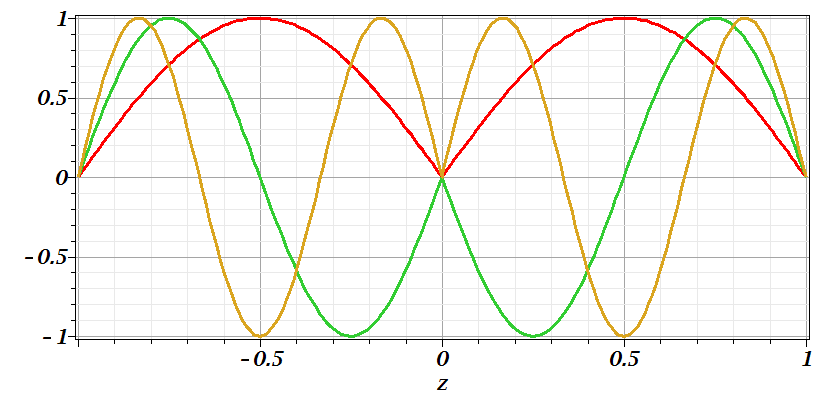 n=1
n=2
n=3
03/19/2018
PHY 712  Spring 2018 -- Lecture 24
5
Consider antenna source -- continued
03/19/2018
PHY 712  Spring 2018 -- Lecture 24
6
Consider antenna source -- continued
03/19/2018
PHY 712  Spring 2018 -- Lecture 24
7
Consider antenna source -- continued
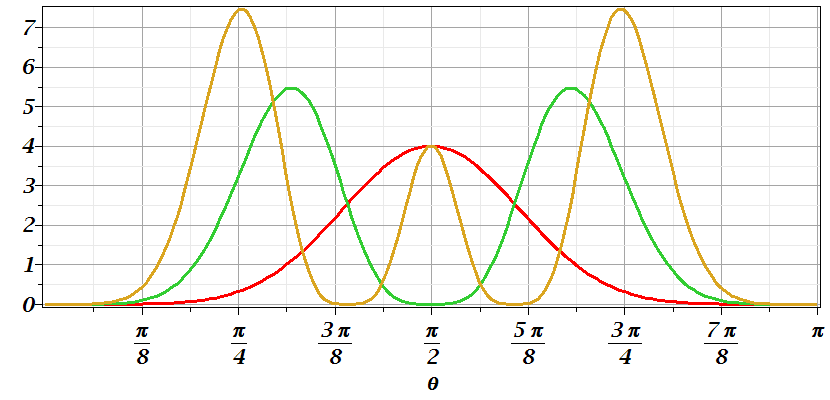 n=1
n=2
n=3
03/19/2018
PHY 712  Spring 2018 -- Lecture 24
8
Consider antenna source -- continued
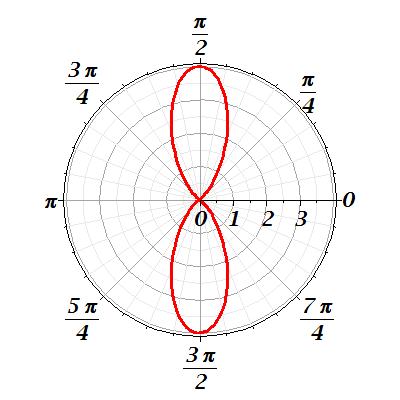 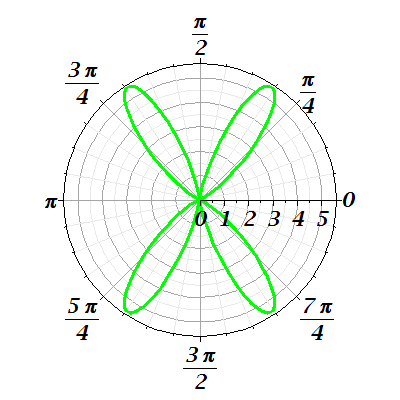 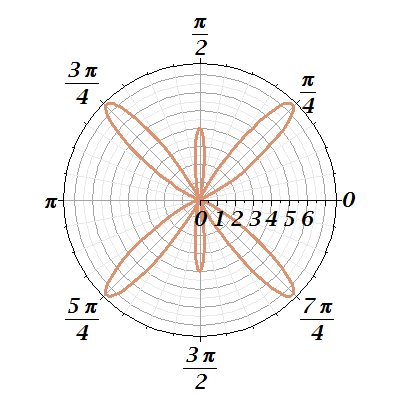 n=3
n=2
n=1
03/19/2018
PHY 712  Spring 2018 -- Lecture 24
9
Radiation from antenna arrays
z
y
q
f
x
2d
a
03/19/2018
PHY 712  Spring 2018 -- Lecture 24
10
Radiation from antenna arrays -- continued
03/19/2018
PHY 712  Spring 2018 -- Lecture 24
11
Radiation from antenna arrays -- continued
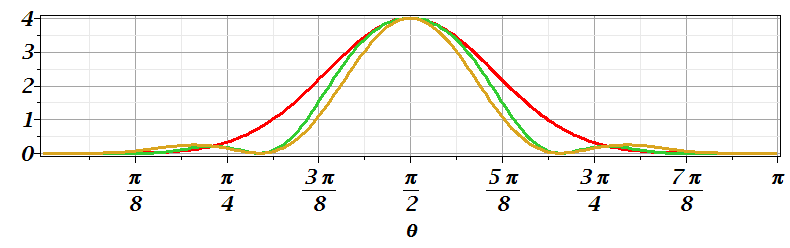 N=2;a=d/2; f=0
N=2;a=d; f=0
N=0
03/19/2018
PHY 712  Spring 2018 -- Lecture 24
12
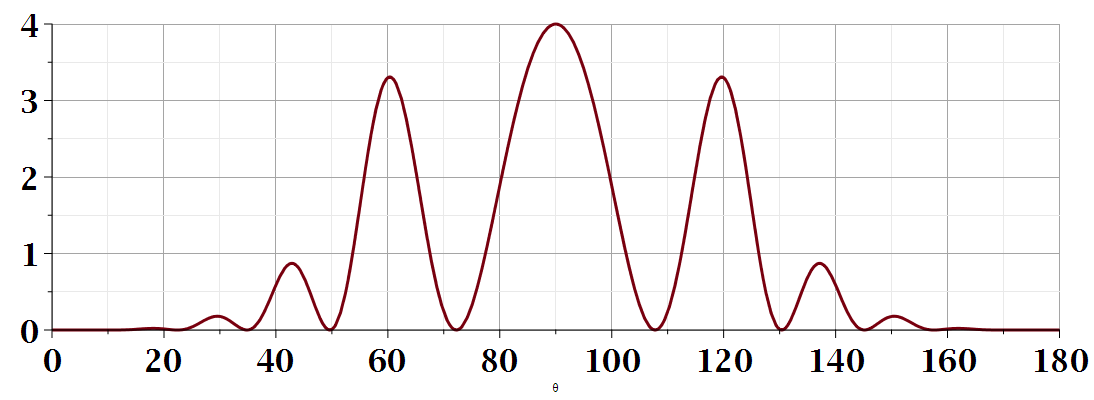 q
Additional amplitude patterns can be obtained by controlling relative phases of antennas.
03/19/2018
PHY 712  Spring 2018 -- Lecture 24
13
Brief introduction to multipole expansion of electromagnetic fields (Chap. 9.7)
03/19/2018
PHY 712  Spring 2018 -- Lecture 24
14
Multipole expansion of electromagnetic fields -- continued
03/19/2018
PHY 712  Spring 2018 -- Lecture 24
15
Multipole expansion of electromagnetic fields -- continued
spherical Bessel function
spherical Bessel function
03/19/2018
PHY 712  Spring 2018 -- Lecture 24
16
Multipole expansion of electromagnetic fields -- continued
03/19/2018
PHY 712  Spring 2018 -- Lecture 24
17
Multipole expansion of electromagnetic fields -- continued
03/19/2018
PHY 712  Spring 2018 -- Lecture 24
18
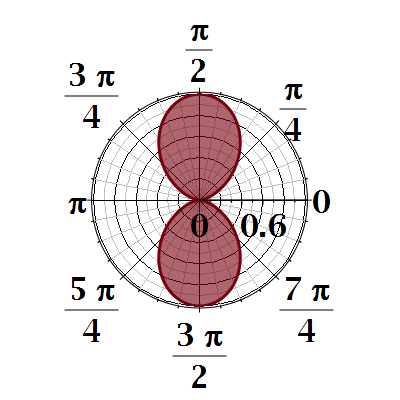 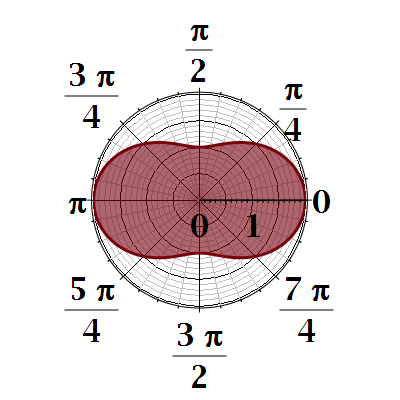 03/19/2018
PHY 712  Spring 2018 -- Lecture 24
19
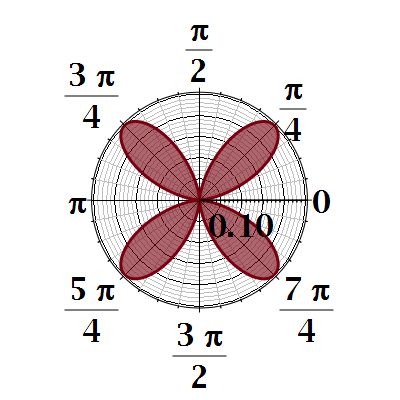 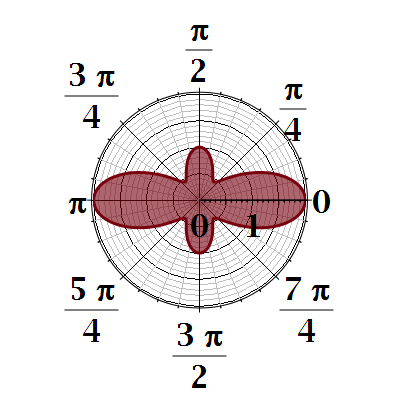 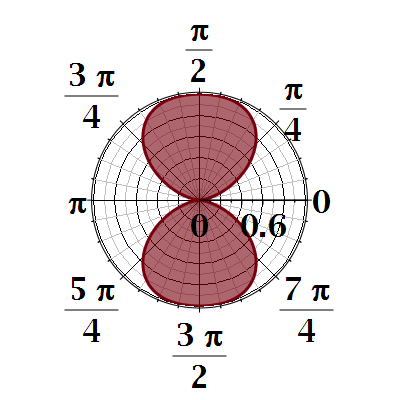 03/19/2018
PHY 712  Spring 2018 -- Lecture 24
20